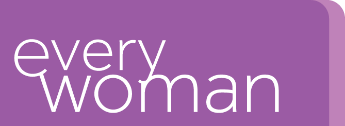 Manage your energy and master your rhythm
16 February 2021
Director of Learning

Kate Farrow

kate@everywoman.com
Dialling in
You will not need a microphone
To use headphones:
click ‘Call Using Computer’
To dial in and listen via phone: 
CLICK ‘Phone Call’ 
and follow the instructions on screen
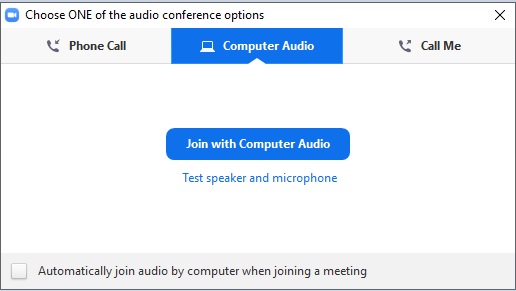 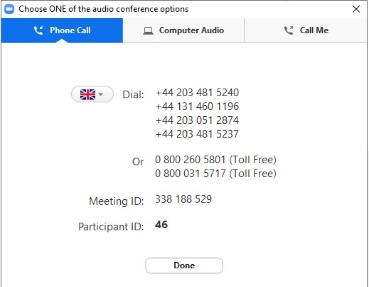 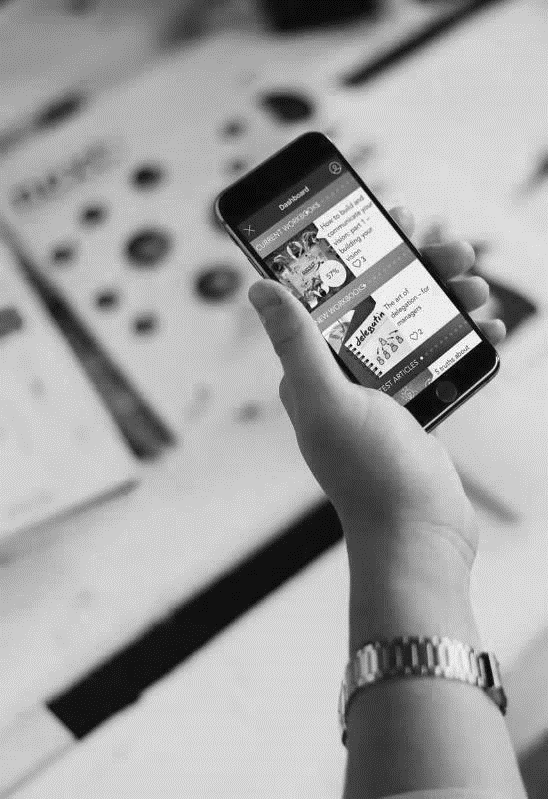 Questions
Send a question on the webinar
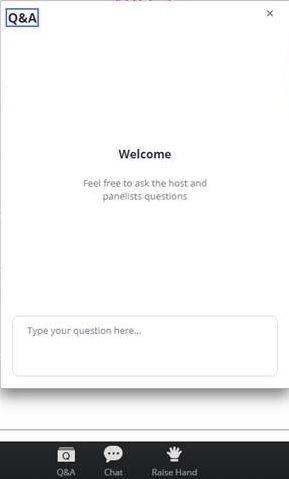 Let’s get chatting
using the chat function
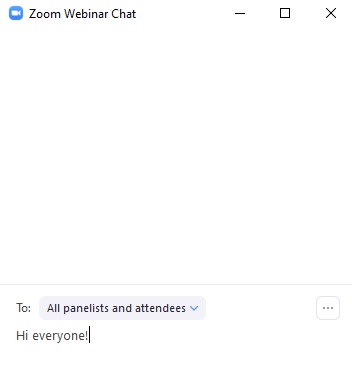 [Speaker Notes: Welcome global members on chat]
JOIN THE EVERYWOMAN COMMUNITY
be part of the conversation
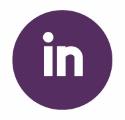 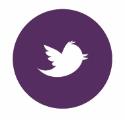 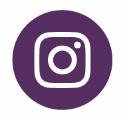 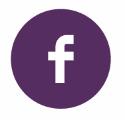 @EverywomanLTD
@everywomanUK
@everywomanUK
@everywomanUK
If you enjoyed this everywomanNetwork webinar, share it on your favourite social channel, tagging everywoman and using #ewNetwork
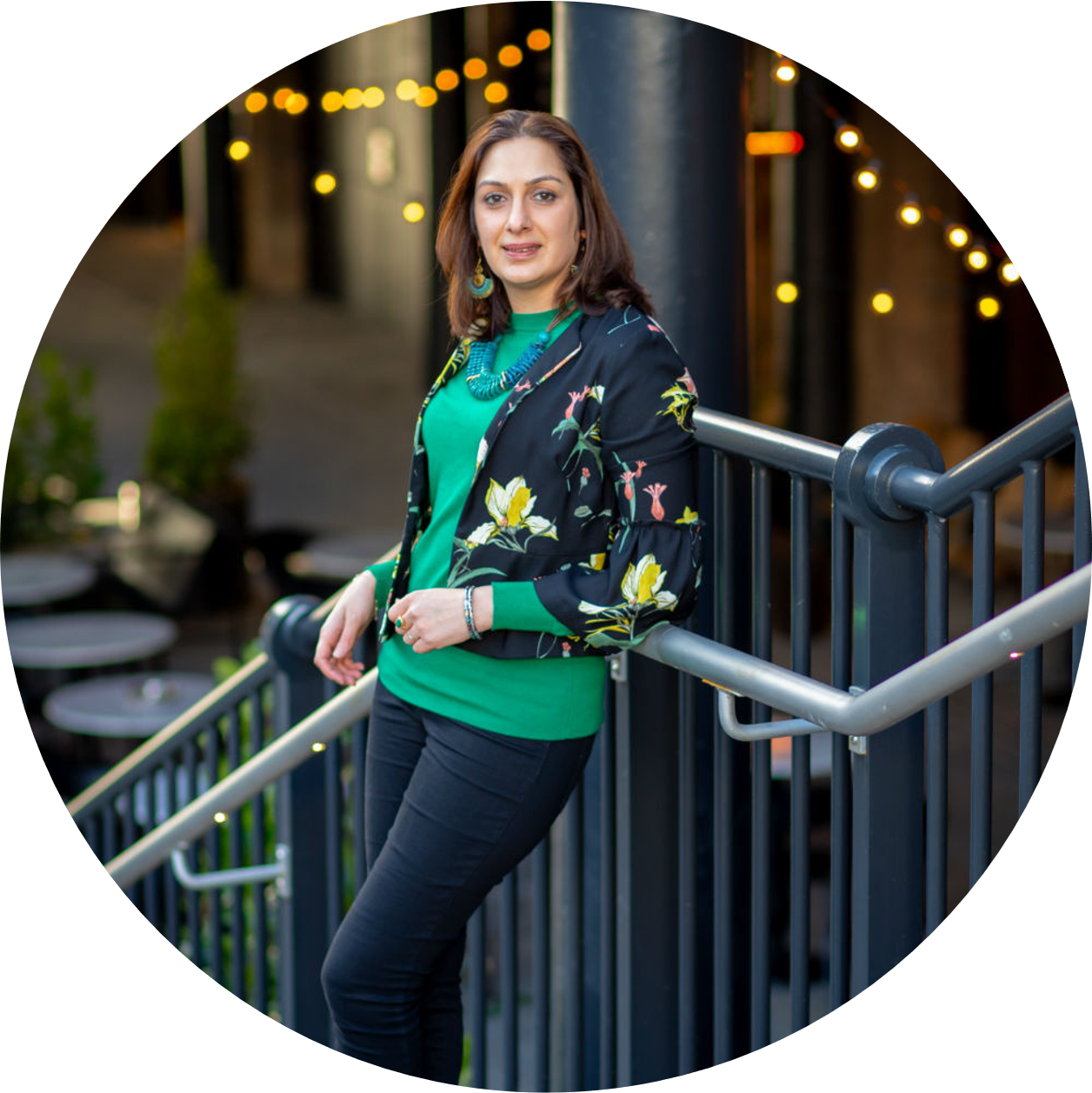 Laila Datoo

everywoman expert
Consciously bringing awareness to your
here-and-now experience, with openness, interest and receptiveness.
Dr. Russ Harris – The Happiness Trap
Paying attention in a particular way: on purpose, in the present moment, and non-judgmentally.
John Kabat-Zinn
The science of mindfulness
Depression in 2030 will be the most common illness in 2030 (WHO).

Over 1.3 million people have suffered from workplace stress.

1 in 4 people will experience a mental health illness every year.

Modern working life
Increased pressures
Global instability
Connection demands
Badge of honour to work longer and harder
Poll One: Tell us your experience
Have you experienced workplace stress?

:
A - 		Yes but I carried on working.
B - 		Yes – I took some time off.
C - 		No.
D - 		No but I’ve seen colleagues suffer.
Cells that fire together wire together.
Hebbs Rule
Why mindfulness?
More focused and productive in the workplace.

Enhanced relationships.

Reduced stress by being in the present moment.

Enriched enjoyment of work – learn to let go of the little things.

Improved mental, physical, and emotional health and resilience.

Ability to respond rather than react.

Improved patience and empathy.
Mindful tools
Meditative
Finding your flow/zone where you can be in the present moment and not be distracted by your thoughts.

Strategies
Using mindful techniques to improve certain habits or relationships.
Understanding your energy
What does your energy look like?
Energy Level
Time
7am
1pm
6pm
10pm
Poll Two: Tell us your experience
Do you know what your energy flow looks like?

:
A - 		I'm an early bird (most alert early in the morning).
B - 		I’m a night owl (most alert late in the evening).
C - 		I'm a third bird (I'm somewhere in between, typically most alert later in the morning).
D - 		I don’t track my energy so I don’t know.
We can’t control what happens to us but we can control how we react to it.
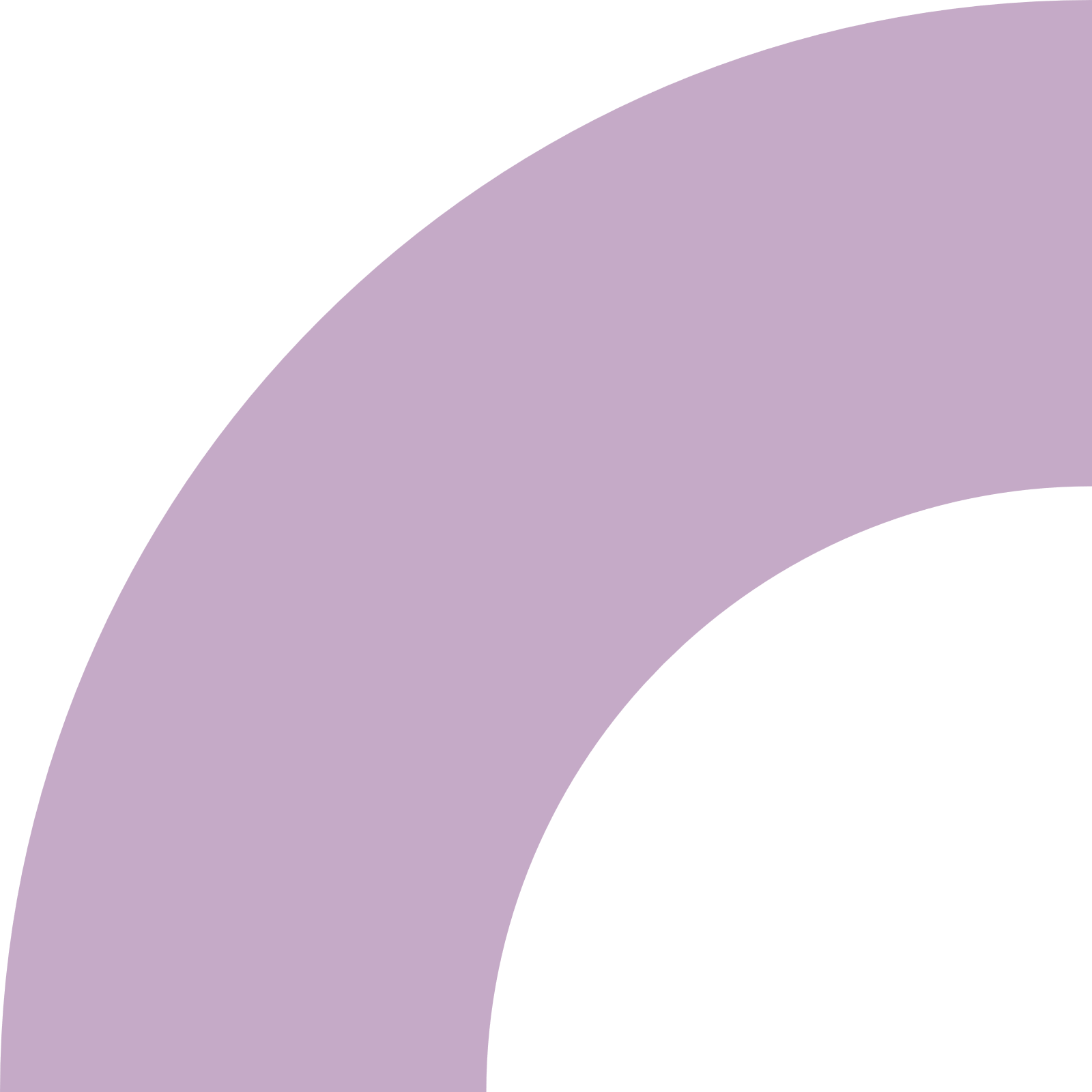 Circle of control
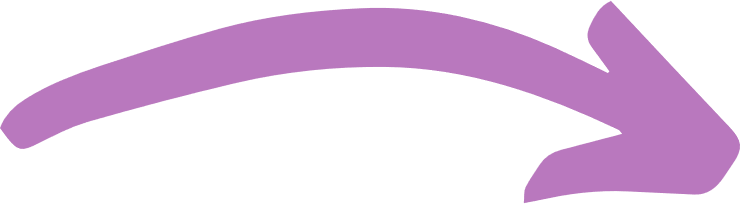 Accept
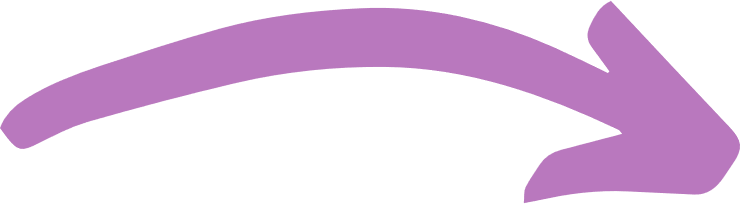 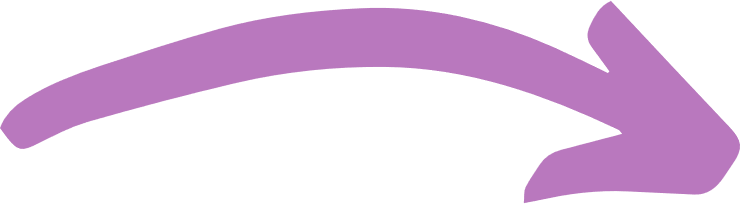 Managing your energy
Control
Influence
Creating positive habits that stick
Start – Ritual
Boundary
Space
Music
Food

Middle – Task
Be specific – uni-task
Pomodoro Technique

End – Reward 
5 minute break – book it in
Master your rhythm to support your energy
What actions are draining your energy?

What habits can you adopt to support you?

How can you commit?


Little changes have a big impact!
Master your energy with mindful action
Meditative
Guided breathing.
Eating, cooking.
Walking, yoga, fitness.
Mind focus activities (chess, sudoku).
Knitting, colouring.

Active
Taking 3 deep breaths before responding.
Turning off your phone.
Listening rather than waiting to respond.
Holding people in positive regard.
Creating space.
Consciously choosing to do one task at a time.
Recommended resources
Books
Chimp Paradox – Prof. Steve Peters
Power of Now – Eckhart Tolle
A Mindfulness Guide for the Frazzled – Ruby Wax
The Power of Positive Thinking – Norman Vincent Peale

Apps/Techniques
Headspace - meditation app
Insight Timer – meditation app
Visualisation meditation
Create positive affirmations
Create a gratitude practice
Questions
Dates for your diary